ФЕДЕРАЛЬНАЯ АНТИМОНОПОЛЬНАЯ СЛУЖБА
	   УПРАВЛЕНИЕ ПО ВОЛОГОДСКОЙ ОБЛАСТИ
«АНТИКРИЗИСНЫЕ» НОВЕЛЛЫ
Общественно-консультативный совет
Вологда,05 октября 2016 г.
  Смышляева И.А.
РАЗВИТИЕ ЗАКОНОДАТЕЛЬСТВА
04 июля 2016 г. вступили в силу «антикризисные законы»: 
№ 264-ФЗ и № 316-ФЗ

	Очередной этап либерализации антимонопольного законодательства и мер административной ответственности субъектов малого и среднего предпринимательства (СМСП)

НОВЕЛЛЫ:     

Иммунитеты для малого бизнеса;
Внеплановые проверки малого бизнеса по согласованию с прокуратурой;
Повышен порог для сделок по экономической концентрации;
Замена административного штрафа для СМСП на предупреждение.
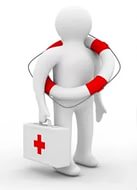 2
«АНТИМОНОПОЛЬНЫЕ» ИММУНИТЕТЫ
Установлен круг субъектов предпринимательства, которые не могут быть признаны нарушившими антимонопольное законодательство:

Основаны на участие физических лиц (учредитель (участник), индивидуальный предприниматель);		
Выручка не более 400 млн. рублей;

ИСКЛЮЧЕНИЯ ДЛЯ ЮРИДИЧЕСКИХ ЛИЦ:
По кругу участников:
	- вхождение в группу лиц с иными юридическими лицами;
	- доля в капитале РФ, субъекта РФ, муниципалитета.
По виду деятельности:
	- финансовая организация;
	- естественная монополия.
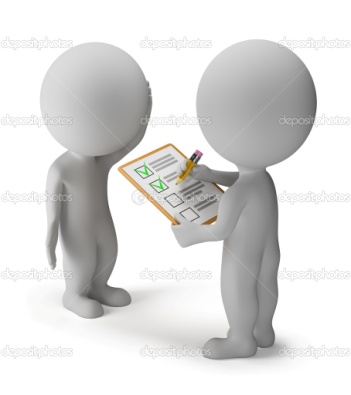 3
«АНТИМОНОПОЛЬНЫЕ» ИММУНИТЕТЫ
Иммунитет от монополистической деятельности:

От злоупотребления доминирующим 
	положением:
	- положение на рынке не признается доминирующим;

От антиконкурентных соглашений:
	- положение на рынке не признается доминирующим;
	- суммарная выручка сторон не более 400 млн. руб.

Не распространяется на картель и иные составы 
антимонопольных нарушений
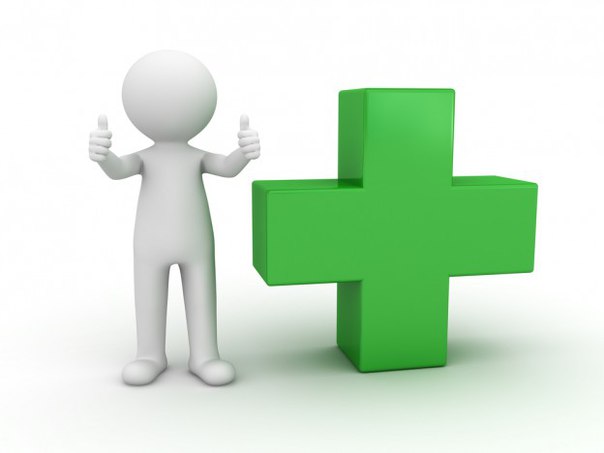 4
ПОСЛЕДСТВИЯ ИММУНИТЕТОВ
Исключение юридической ответственности:

				   - Возбужденные антимонопольные дела 			   подлежат прекращению;

				  - Исключение возможности привлечения к            		   к административной ответственности;

  - Прекращение исполнения вынесенных постановлений о назначении административного наказания.
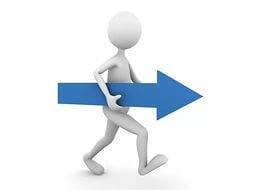 5
СМЯГЧЕНИЕ МЕР ОТВЕТСТВЕННОСТИ
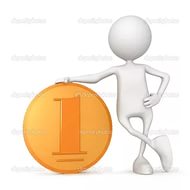 Замена административного штрафа на 
предупреждение для СМСП	

	Возможна к применению антимонопольным органом
в ряде случаев нарушения рекламного законодательства.

	Не применима к антимонопольным составам.
	
	Условия замены:	

Совершение правонарушения впервые;
Отсутствие причинения или угрозы причинения вреда;	
Отсутствие имущественного ущерба.
6
СПАСИБО ЗА ВНИМАНИЕ!
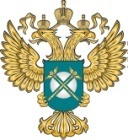 fas.gov.ru

to35@fas.gov.ru

Smyshlyaeva-35@fas.gov.ru

(8-172) 72 22 70